ילדים בשואה
ילדים בשואה
ילדים בשואה
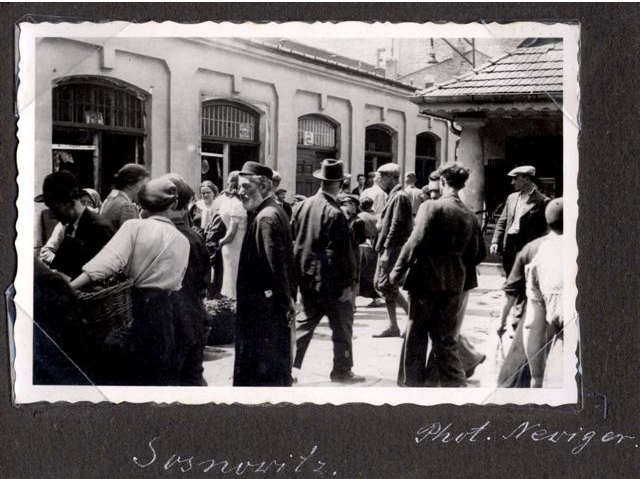 סוסנוביץ
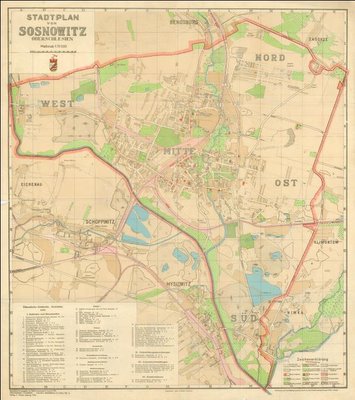 מראות מהעיר
סוסנוביץ
קרובי משפחתן של שרה ורבקה קליינר
דפי עד יד ושם
מרדכי הניג